포인트/구매 관리 > 적립금 적립 이력
적립 종류

- 구매 적립금(스토리 오더)
- 구매 적립금(스토리 쇼핑)
- 회원가입 적립금
- 텍스트 후기 적립금
- 이미지 후기 적립금
사용자 ID
검색어를 입력하세요.
달력
적립일자
달력
사용자명
검색어를 입력하세요.
적립 종류
전체                                                  ▼
사용자 상태
전체                                                  ▼
주문번호
검색어를 입력하세요.
조회
엑셀 다운
상태                   사용자 ID                 사용자명                   적립금                   적립 일시                          적립 종류                          주문 번호
[ADMIN] 포인트/구매 관리 > 적립금 적립 이력 (/saveMoney) (NEW)

1.Search area
  1) 사용자 ID : user id of {user_seq}
  2) 적립일자 : {save_date} (from ~ to)
    - from/to : datepicker
  3) 사용자명 : user name of {user_seq}
  4) 적립 종류 : {save_money_type}
    a) selectbox options: 전체(all), SM codes
  5) 사용자 상태 : {st_user.user_status}
    a) selectbox options: 전체(all), US codes

2.Grid
  1) logic
     DB: st_user_save_money
     conditions: set by search options
  2) columns
    a) 상태 : {st_user.user_status} (show code name)
    b) 사용자 ID : {st_user.id}
    c) 사용자명 : {st_user. username}
    d) 적립금 : {save_money}
    e) 적립 일시 : {save_date} (yyyy-mm-dd hh:mm:ss)
    f) 적립 종류 : {save_money_type} (show code name_
    g) 주문 번호 : {order_no}

3.엑셀 다운 (excel download)
  1) file name: “적립금적립이력_yymmdd_hhmmss.xls”
구매 적립금(스토리 오더)인 경우
포인트/구매 관리 > 적립금 적립 이력 > 상세
사용자 상태


사용자 ID                 


사용자명                   


적립금                   


적립 일시                          


적립 종류                          


주문 번호                        


주문 상품
회원
[ADMIN] 포인트/구매 관리 > 적립금 적립 이력 (/saveMoney) > 상세 (View)

[if save_money_type = ‘SM01’] (구매적립금)
1.Fields
  1) 사용자 상태 : {st_user.user_status} (show code name)
  2) 사용자 ID : {st_user.id}
  3) 사용자명 : {st_user. username}
  4) 적립금 : {save_money}
  5) 적립 일시 : {save_date} (yyyy-mm-dd hh:mm:ss)
  6) 적립 종류 : {save_money_type} (show code name)
  7) 주문 번호 : {order_no}
  8) 주문 상품 : order product list of {order_no}
    a) product name
    b) {st_order_product.product_code}
    c) {st_order_product.sale_price} 원
    d) {st_order_product.order_count} 개
00000000000
홍길동
2,000
yyyy-mm-dd hh:mm:ss
구매 적립금(스토리 오더)
ASDF1231128000011
개
원
주문 적용가
주문 개수
상품코드
상품명
개
원
주문 적용가
주문 개수
상품코드
상품명
개
원
주문 적용가
주문 개수
상품코드
상품명
구매 적립금(스토리 쇼핑)인 경우
포인트/구매 관리 > 적립금 적립 이력 > 상세
사용자 상태


사용자 ID                 


사용자명                   


적립금                   


적립 일시                          


적립 종류                          


주문 번호                        


주문 상품
회원
00000000000
홍길동
2,000
yyyy-mm-dd hh:mm:ss
구매 적립금(스토리 쇼핑)
ASDF1231128000011
개
원
주문 적용가
주문 개수
상품코드
상품명
개
원
주문 적용가
주문 개수
상품코드
상품명
개
원
주문 적용가
주문 개수
상품코드
상품명
회원가입 적립금인 경우
포인트/구매 관리 > 적립금 적립 이력 > 상세
사용자 상태


사용자 ID                 


사용자명                   


적립금                   


적립 일시                          


적립 종류
회원
[ADMIN] 포인트/구매 관리 > 적립금 적립 이력 (/saveMoney) > 상세 (View)

[if save_money_type = ‘SM02’] (회원가입적립금)
1.Fields
  1) 사용자 상태 : {st_user.user_status} (show code name)
  2) 사용자 ID : {st_user.id}
  3) 사용자명 : {st_user. username}
  4) 적립금 : {save_money}
  5) 적립 일시 : {save_date} (yyyy-mm-dd hh:mm:ss)
  6) 적립 종류 : {save_money_type} (show code name)
00000000000
홍길동
2,000
yyyy-mm-dd hh:mm:ss
회원가입 적립금
[ADMIN] 포인트/구매 관리 > 적립금 적립 이력 (/saveMoney) > 상세 (View)

[if save_money_type = ‘SM03’] (후기적립금)
1.Fields
  1) 사용자 상태 : {st_user.user_status} (show code name)
  2) 사용자 ID : {st_user.id}
  3) 사용자명 : {st_user. username}
  4) 적립금 : {save_money}
  5) 적립 일시 : {save_date} (yyyy-mm-dd hh:mm:ss)
  6) 적립 종류 : {save_money_type} (show code name)
  7) 주문 번호 : {st_review.order_no} of {review_code}
  8) 주문 상품 : order product list of {st_review.order_no}
    a) product name
    b) {st_order_product.product_code}
    c) {st_order_product.sale_price} 원
    d) {st_order_product.order_count} 개
포인트/구매 관리 > 적립금 적립 이력 > 상세
사용자 상태


사용자 ID                 


사용자명                   


적립금                   


적립 일시                          


적립 종류                          


주문 번호                        


주문 상품
회원
00000000000
홍길동
2,000
yyyy-mm-dd hh:mm:ss
(스토리 오더) 텍스트 후기 적립금인 경우
(스토리 오더) 이미지 후기 적립금인 경우

스토리 오더는 주문 단위로 후기를 작성하므로 주문 번호에 대한 주문 상품 모두 표시
-> 목록 기준으로 주문 번호 1개당 1개의 후기 적립금만 생김
텍스트 후기 적립금
ASDF1231128000011
개
원
주문 적용가
주문 개수
상품코드
상품명
포인트/구매 관리 > 적립금 적립 이력 > 상세
사용자 상태


사용자 ID                 


사용자명                   


적립금                   


적립 일시                          


적립 종류                          


주문 번호                        


주문 상품
회원
00000000000
홍길동
2,000
yyyy-mm-dd hh:mm:ss
(스토리 쇼핑) 텍스트 후기 적립금인 경우
(스토리 쇼핑) 이미지 후기 적립금인 경우

스토리 오더는 상품 단위로 후기를 작성하므로 주문번호 및 후기 해당 상품 표시
-> 목록 기준으로 주문 번호 1개당 여러 개의 후기 적립금이 생길 수 있음
텍스트 후기 적립금
ASDF1231128000011
개
원
주문 적용가
주문 개수
상품코드
상품명
포인트/구매 관리 > 적립금 사용 이력
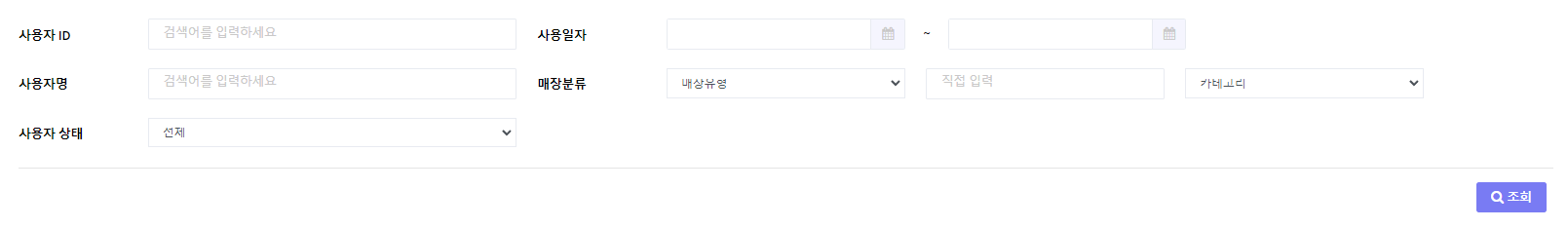 포인트 사용 이력과 거의 아예 동일합니다.
엑셀 다운
상태                   사용자 ID                 사용자명                   사용 적립금                 사용 일시                     매장 유형             카테고리                  사용처명
[ADMIN] 포인트/구매 관리 > 적립금 사용 이력 (/useMoney) (NEW)

1.Search area
  1) 사용자 ID : user id of {user_seq}
  2) 사용일자 : {reg_date} (from ~ to)
    - from/to : datepicker
  3) 사용자명 : user name of {user_seq}
  4) 매장 분류 : refer to 포인트 사용이력 (/usePoint)
    a) selectbox : {mall_type}
      - options:  매장유형(all), 온라인몰/스마트오더(online/store)
    b) inputbox : {mall_name} LIKE
    c) 카테고리 : {category_code} / {store_category_code}
      - selectbox options: 카테고리(all), show category codes
  5) 사용자 상태 : {st_user.user_status}
    a) selectbox options: 전체(all), US codes

2.Grid
  1) logic
     DB: st_user_use_money
     conditions: set by search options
  2) columns
    a) 상태 : {st_user.user_status} (show code name)
    b) 사용자 ID : {st_user.id}
    c) 사용자명 : {st_user. username}
    d) 사용 적립금 : {save_money}
    e) 사용 일시 : {save_date} (yyyy-mm-dd hh:mm:ss)
    f) 매장 유형 : {st_mall.mall_type} (show code)
    g) 카테고리 : {st_mall.category_code / store_category_code} (show code name)
    h) 사용처명 : {st_mall.mall_name}

3.엑셀 다운 (excel download)
  1) file name: “적립금사용이력_yymmdd_hhmmss.xls”
포인트/구매 관리 > 적립금 사용 이력 > 상세
포인트 사용 이력과 거의 아예 동일합니다.
사용자명


사용자 ID


사용자 상태


사용 적립금


사용 일시


사용처명


매장코드


매장 유형


매장 카테고리
홍길동
[ADMIN] 포인트/구매 관리 > 적립금 사용 이력 (/useMoney) > 상세 (View)

1.Search area
  1) 사용자명 : {st_user. username} 
  2) 사용자 ID : {st_user.id}
  3) 사용자 상태 : {st_user.user_status} (show code name) 
  4) 사용 적립금 : {save_money}
  5) 사용 일시 : {save_date} (yyyy-mm-dd hh:mm:ss)
  6) 사용처명 : {st_mall.mall_name}
  7) 매장코드 : {mall_code}
  8) 매장 유형 : {st_mall.mall_type} (show code)
  9) 매장 카테고리 : {st_mall.category_code / store_category_code} (show code name)
00000000000
회원
2,000
yyyy-mm-dd hh:mm:ss
본사사옥직영편의점
216455
스마트오더
편의점